Kennismaking
Hoe oud ben ik? Waar woon ik? Woon ik op mezelf? Huisdier? 
Lievelingsfilm? Sport(en)? Hobby's? Lievelingseten?
Ben ik een strenge leraar? Welk vak vind ik het leukst? Leg ik veel uit ja/nee? 


Ongeveer 10min
Een aantal mededelingen
Blijf naast elkaar
Regels van de school
Email: mdjong@pj.nl 
Welke dagen ben ik er wél en welke dagen ben ik er niet
Wat staat jullie te wachten dit jaar
Mens en Maatschappij
Economie 
Geschiedenis 
Aardrijkskunde
Tot slot
Wie zijn jullie?
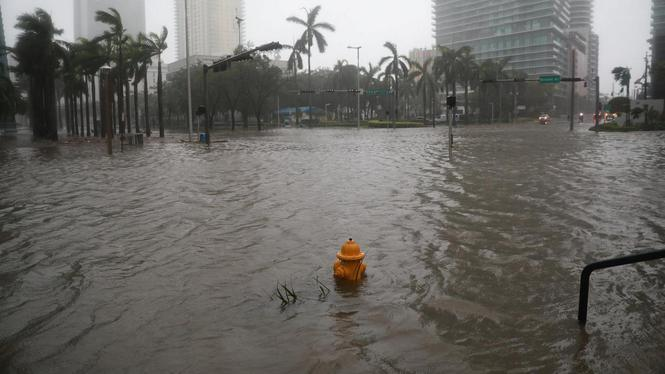 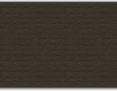 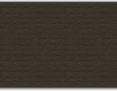 Watersnoodramp 1953
Wat zijn de overeenkomsten tussen de waternoodramp van 1953 en Irma?
Wat zijn de verschillen tussen de watersnoodramp en Irma?

https://www.youtube.com/watch?v=tKhabWs-VTo
Terugblik
Verschil en overeenkomst Irma
Welke media 
Soort hulp
Soort storm
Omvang 
Aantal doden
Soort landschap
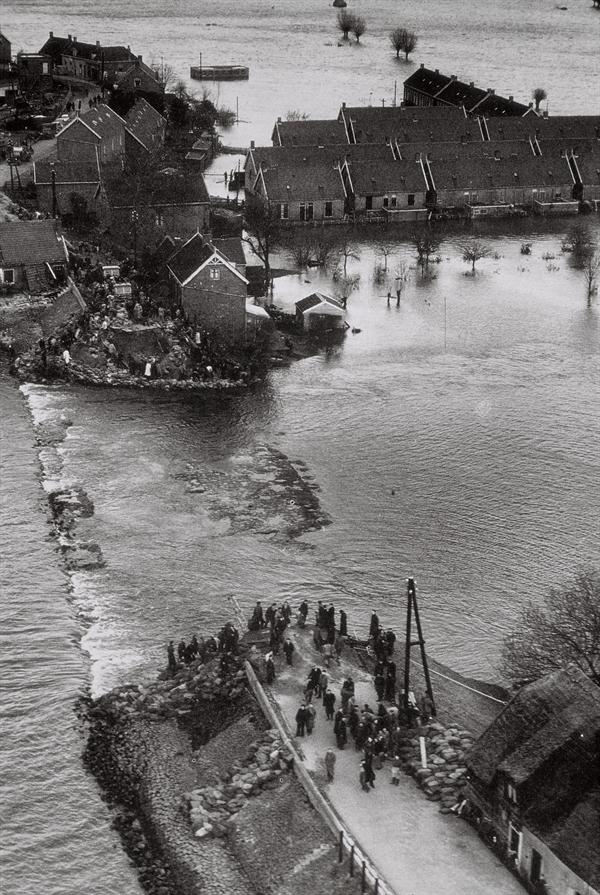 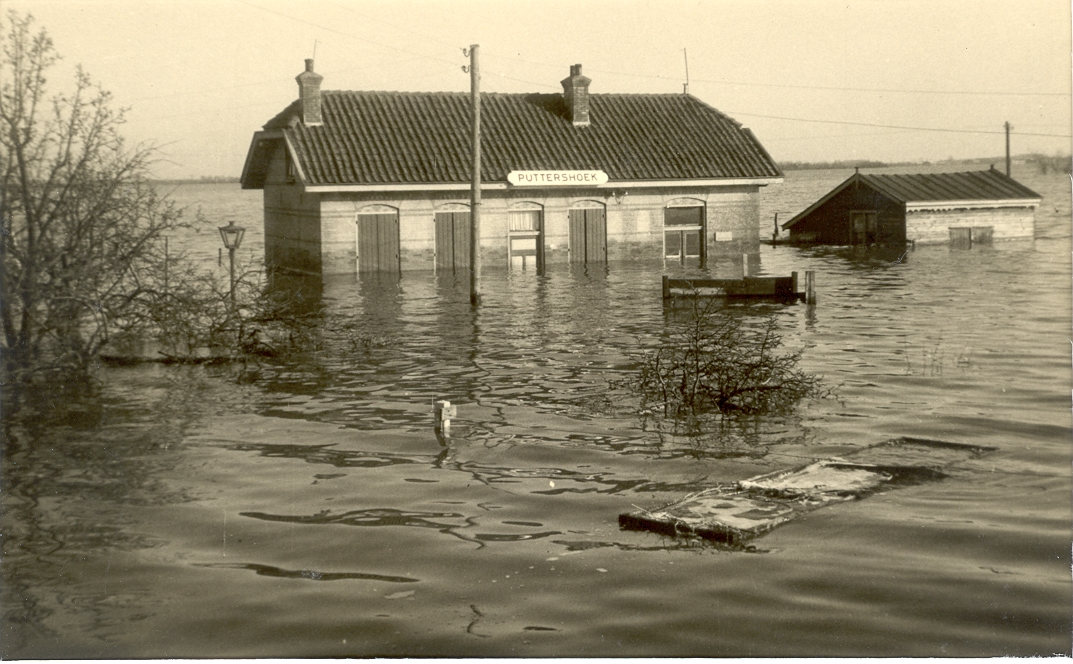 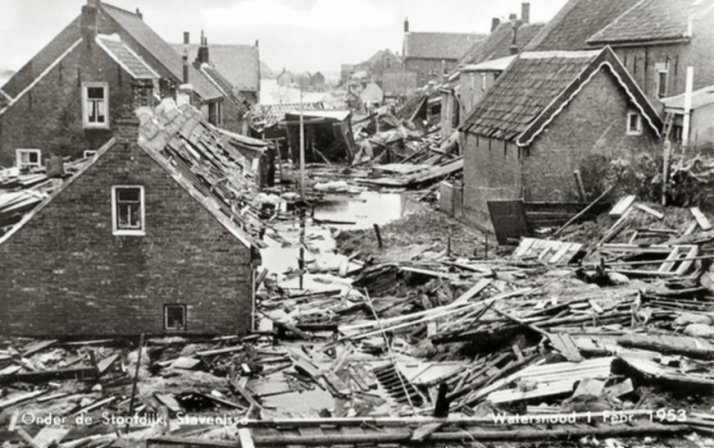 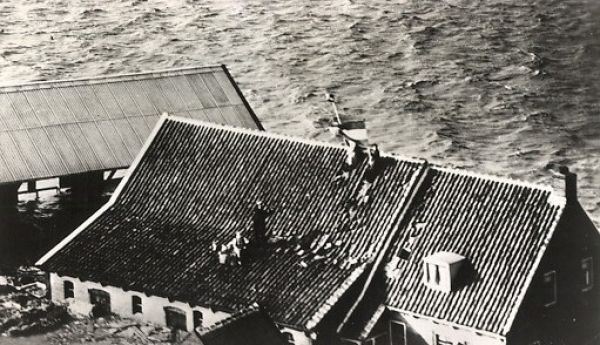 Opdrachten
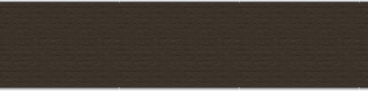 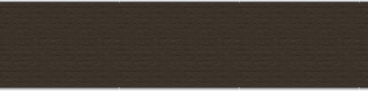 Zelf maken opdracht 1 t/m 10 
Als je klaar bent.. Ga je door met paragraaf 2
Na ongeveer ….. minuten bespreken.
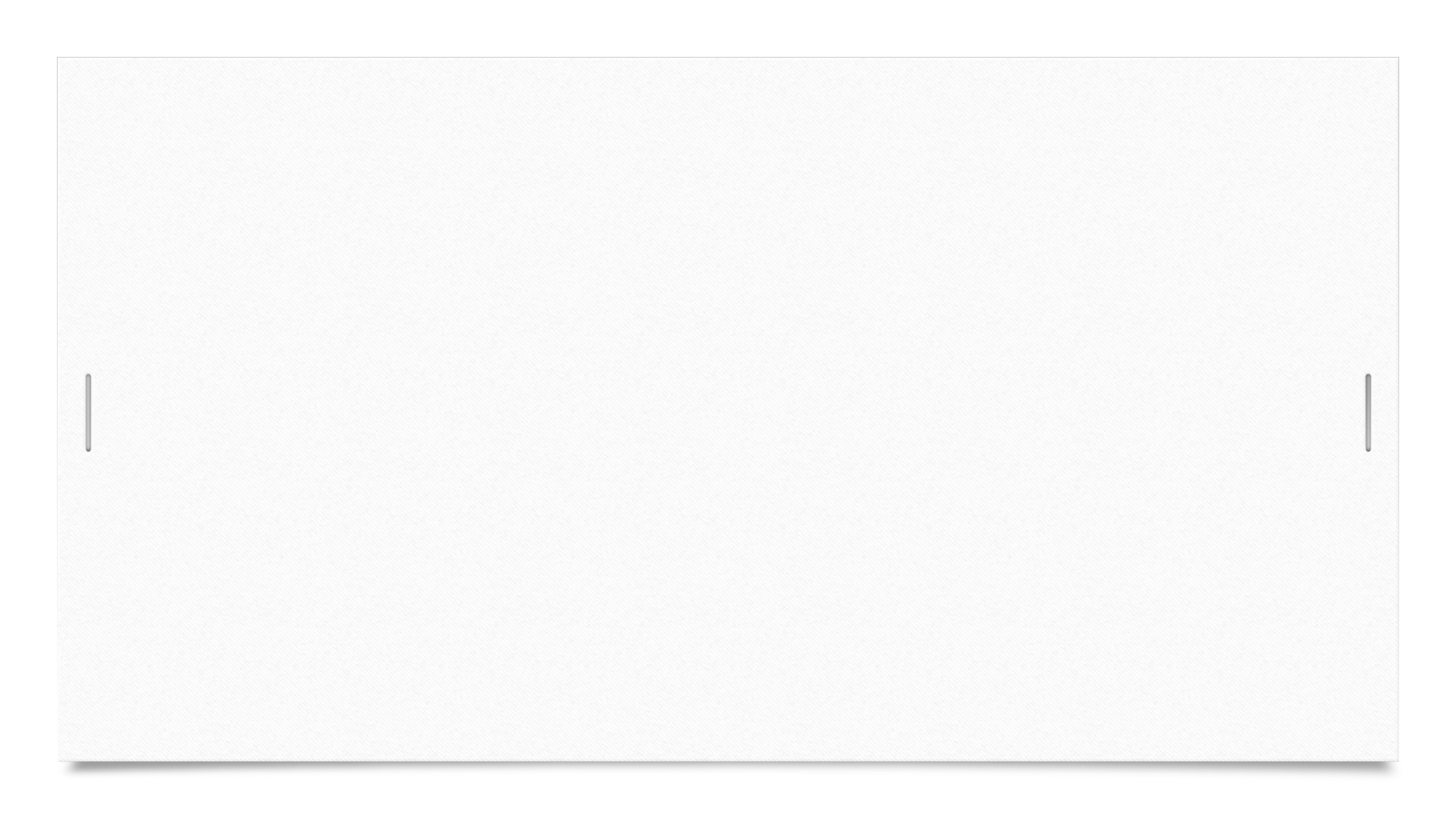 Nederland onder zeeniveau
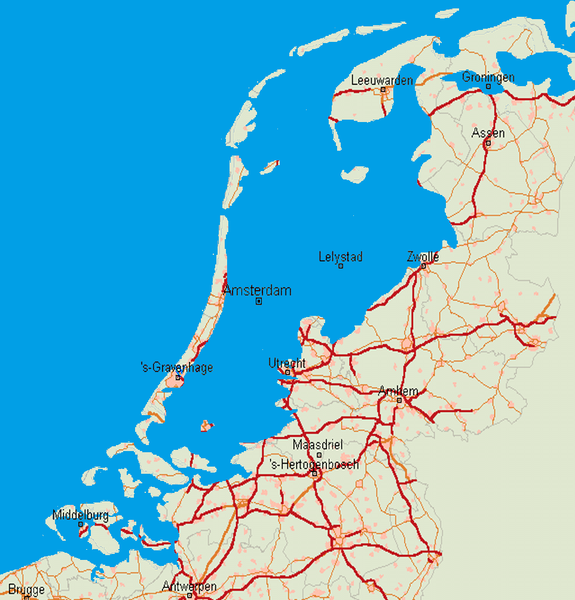 NAP
https://www.schooltv.nl/video/nap-normaal-amsterdams-peil/
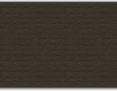 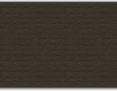 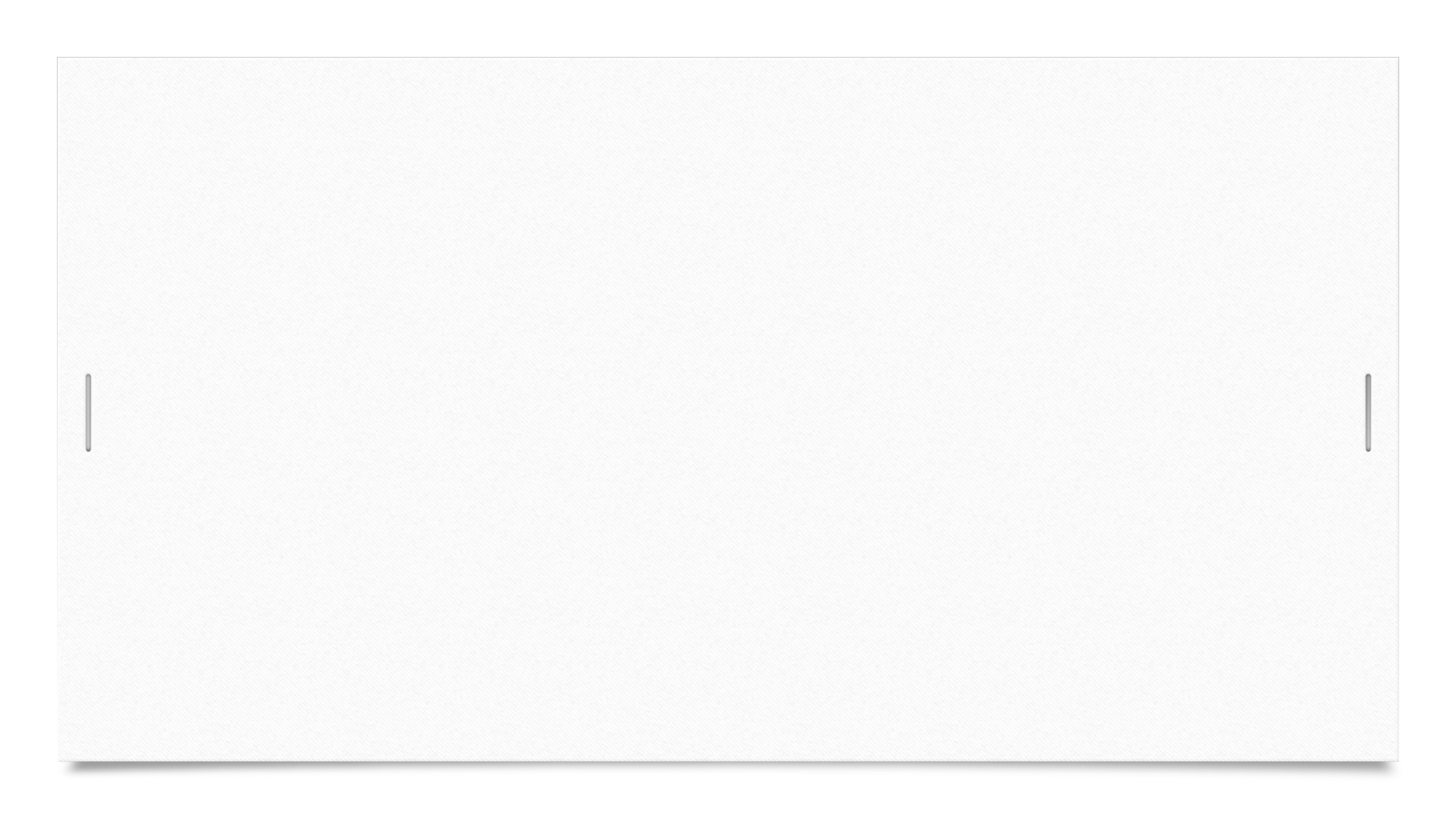 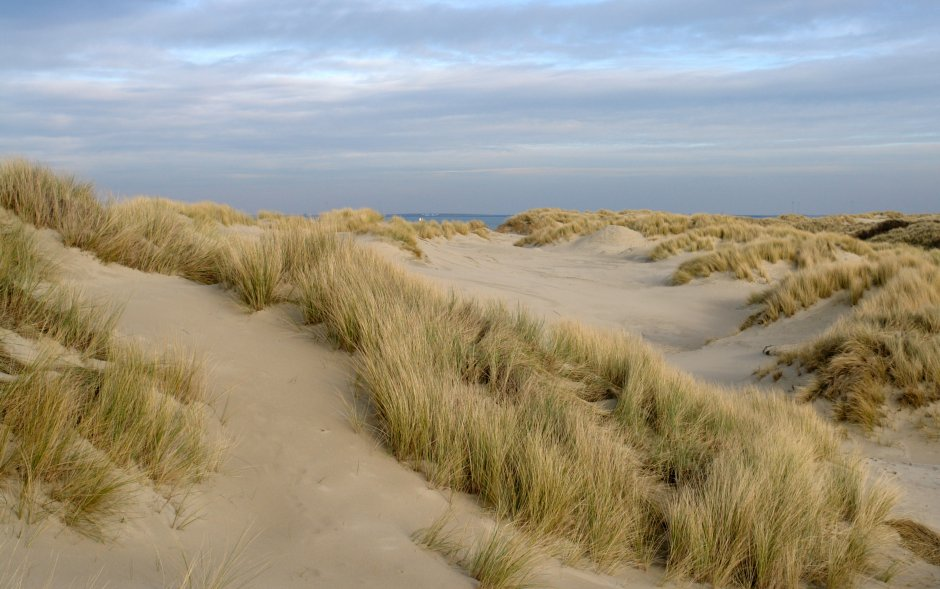 Duinlandschap
Veel strand
Helmplanten 
Hoogteverschillen
Laag Nederland
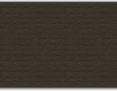 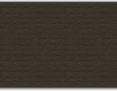 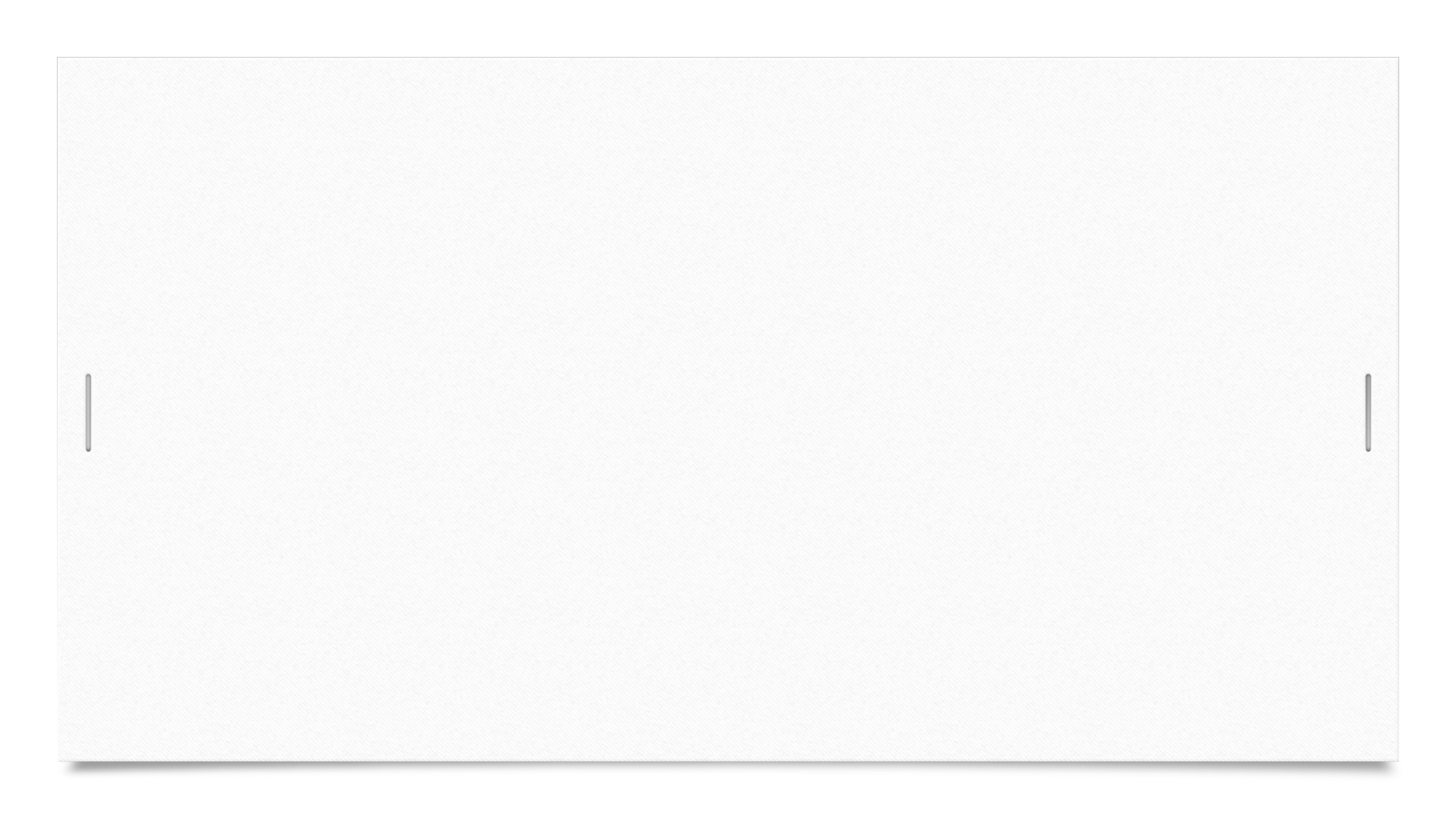 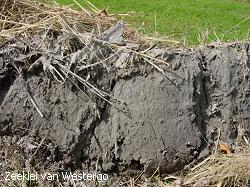 Zeekleilandschap
Akkers en weilanden
Goed voor landbouw
Weke ondergrond
Stinken
Laag Nederland
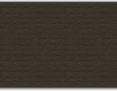 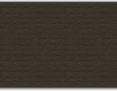 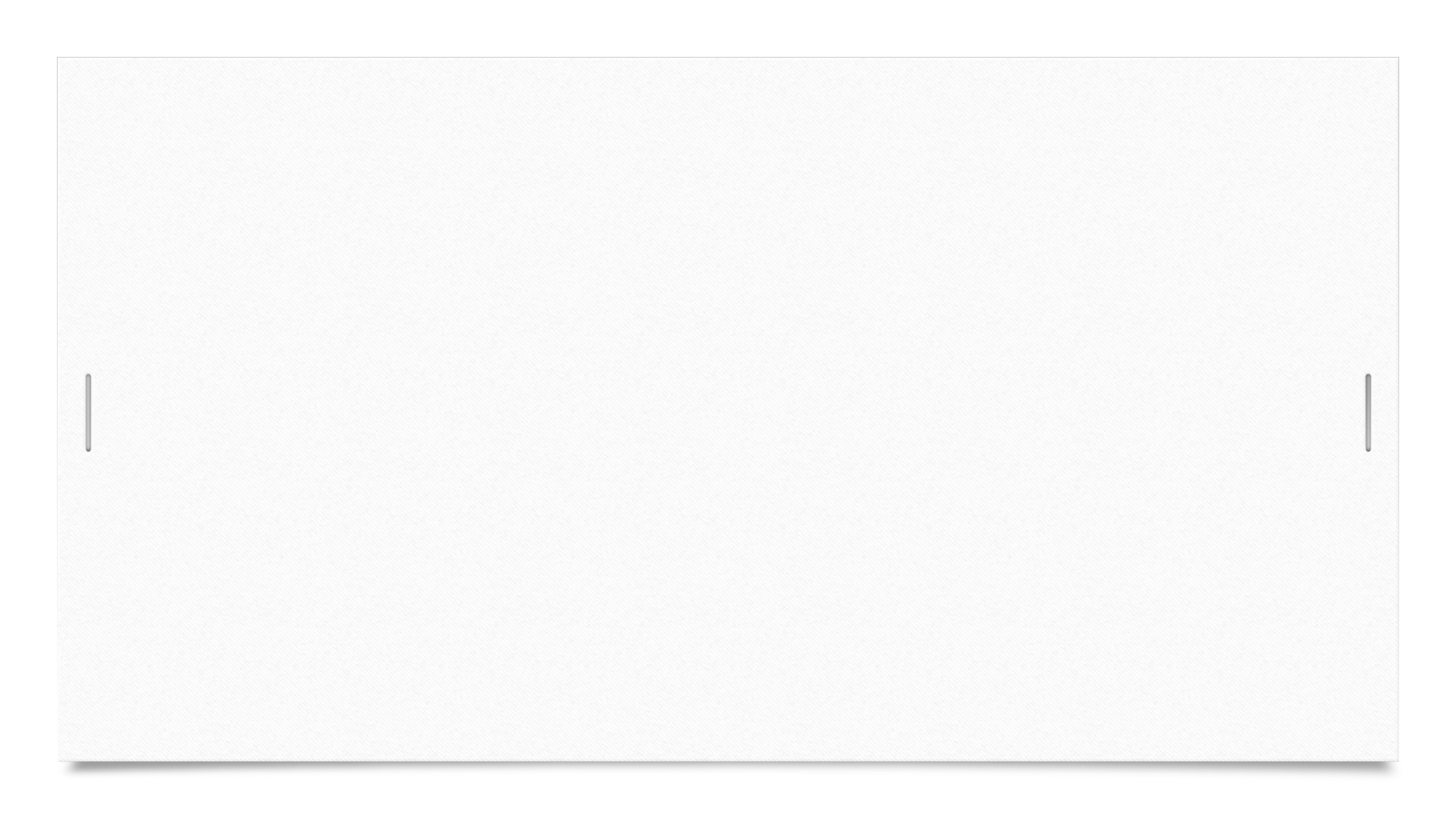 Laagveenlandschap
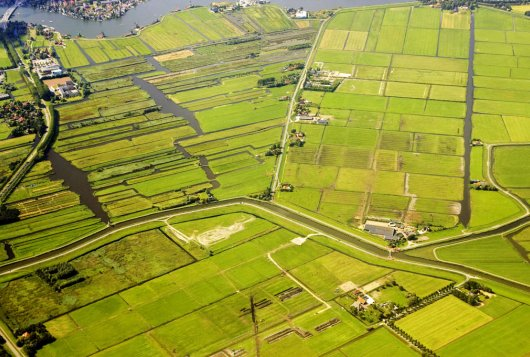 Sloten en meren
Nat
Veel dorpen bij sloten
Laag Nederland
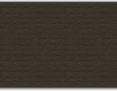 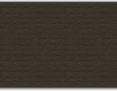 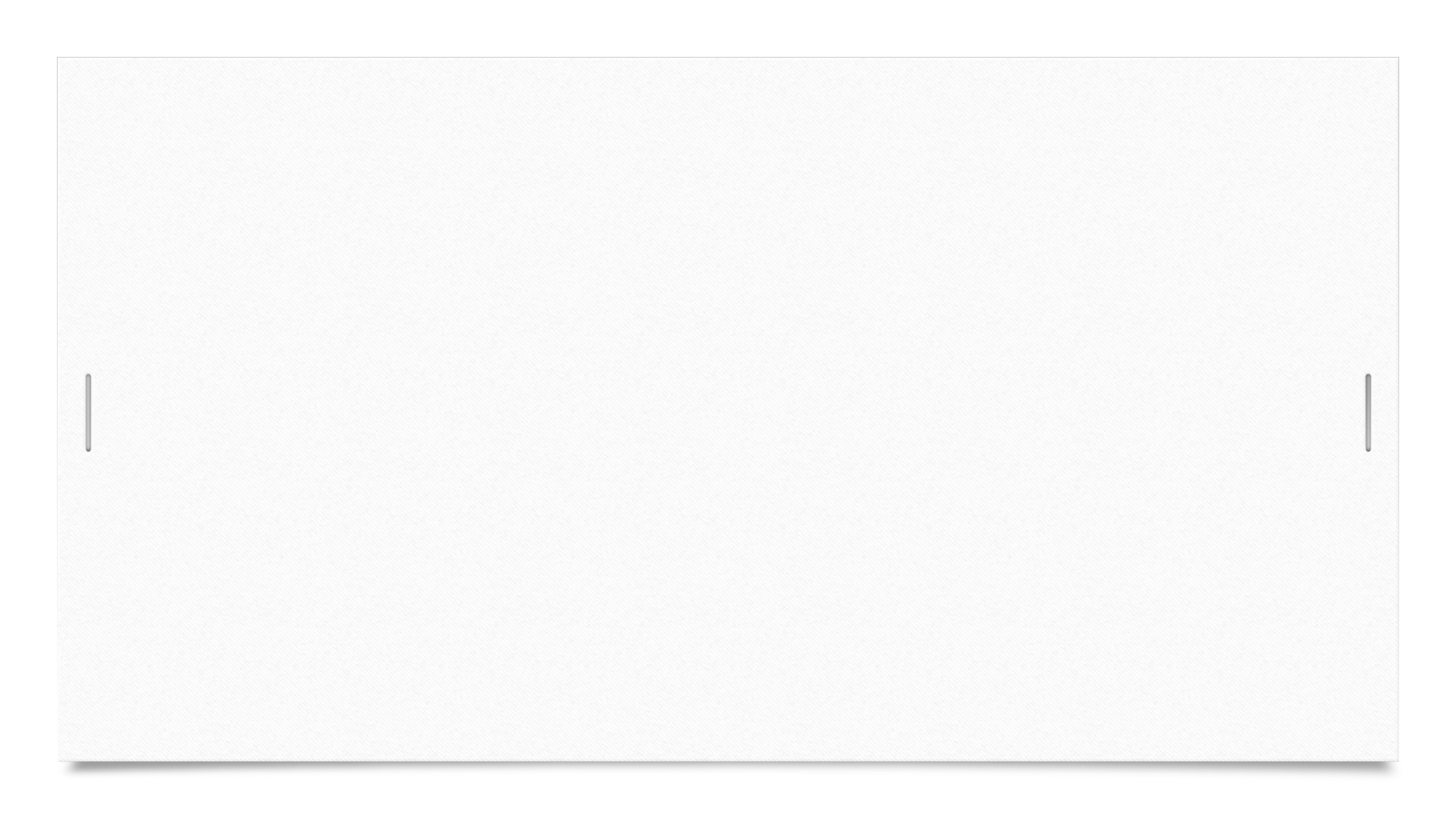 Hoogveenlandschap
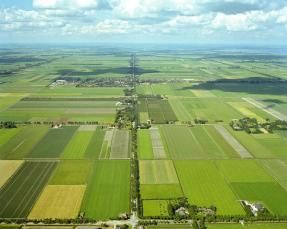 Veel grasland
Kanalen 
Hoog Nederland
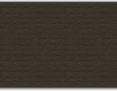 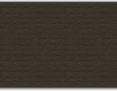 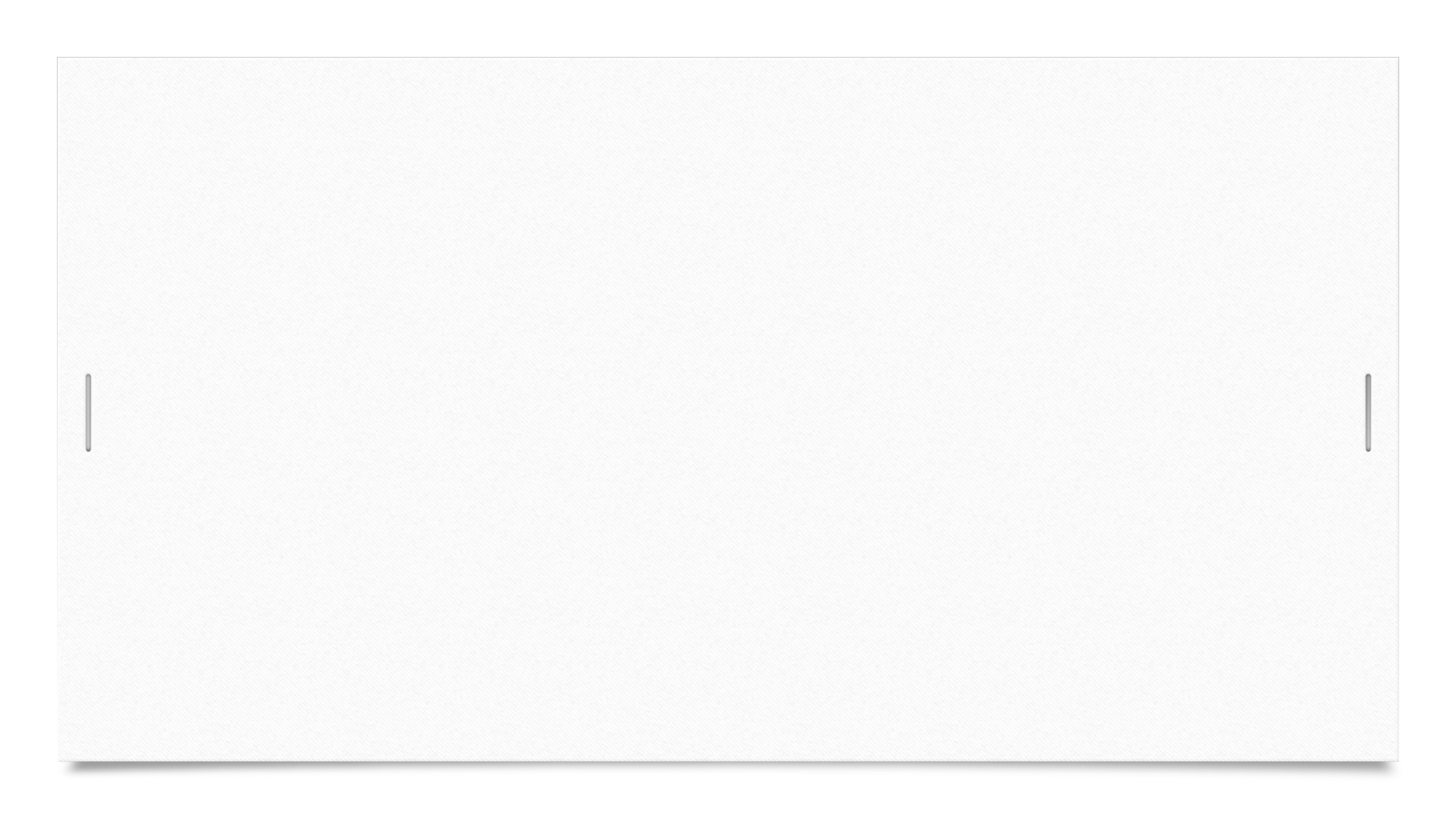 Rivierkleilandschap
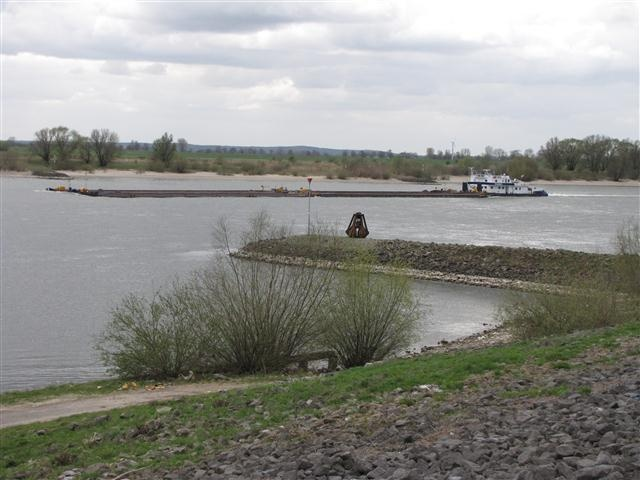 Grasland
Fruitbomen
Dijken of dammen
Hoog Nederland
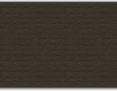 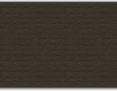 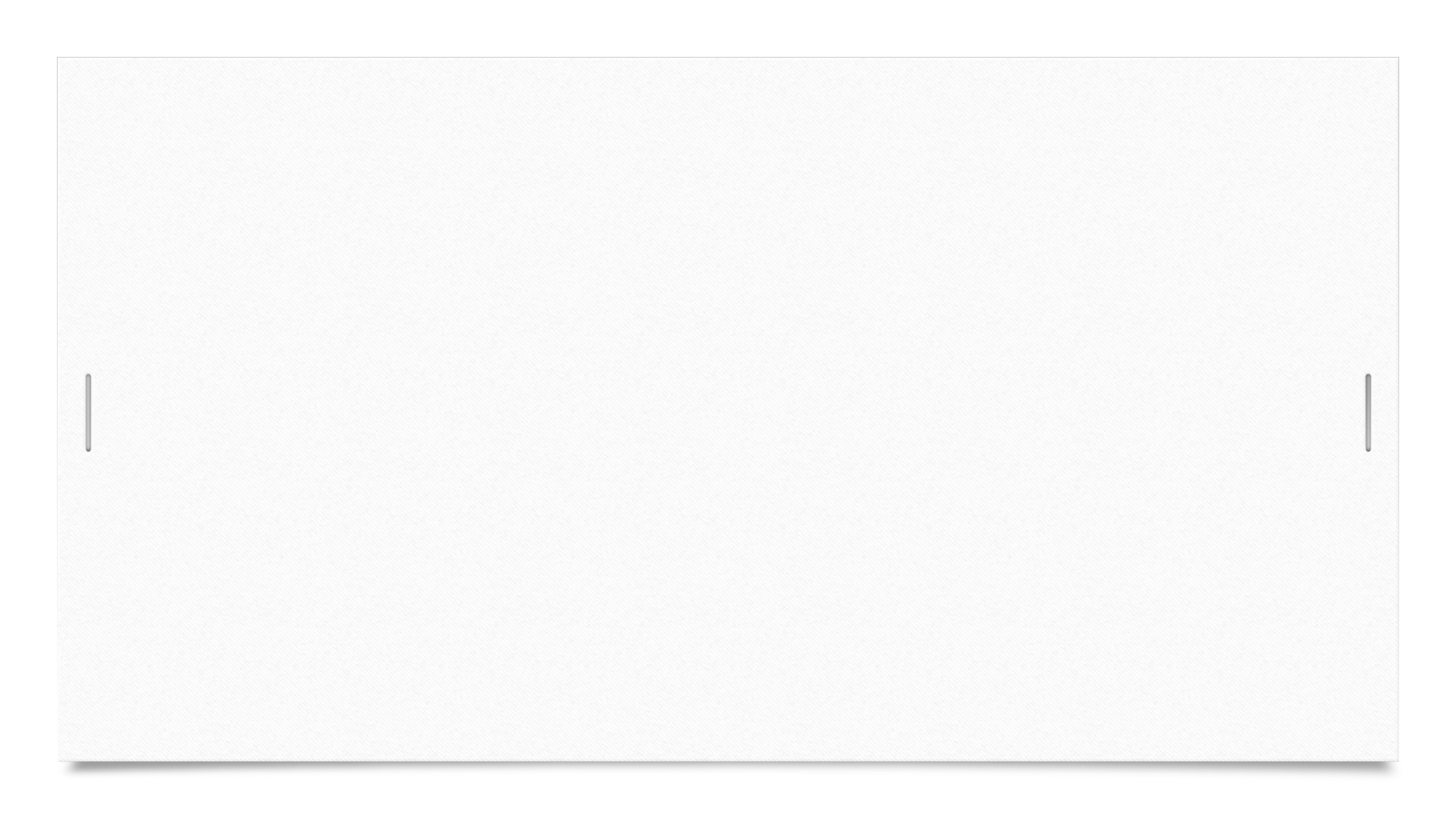 Zandlandschap
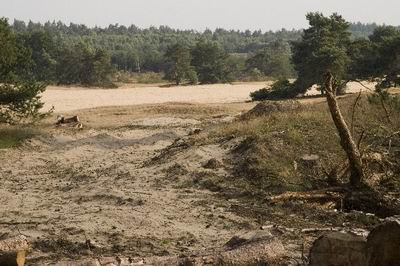 Akkerland
Bossen en hei
Zand
Hoog Nederland
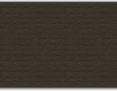 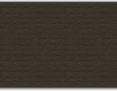 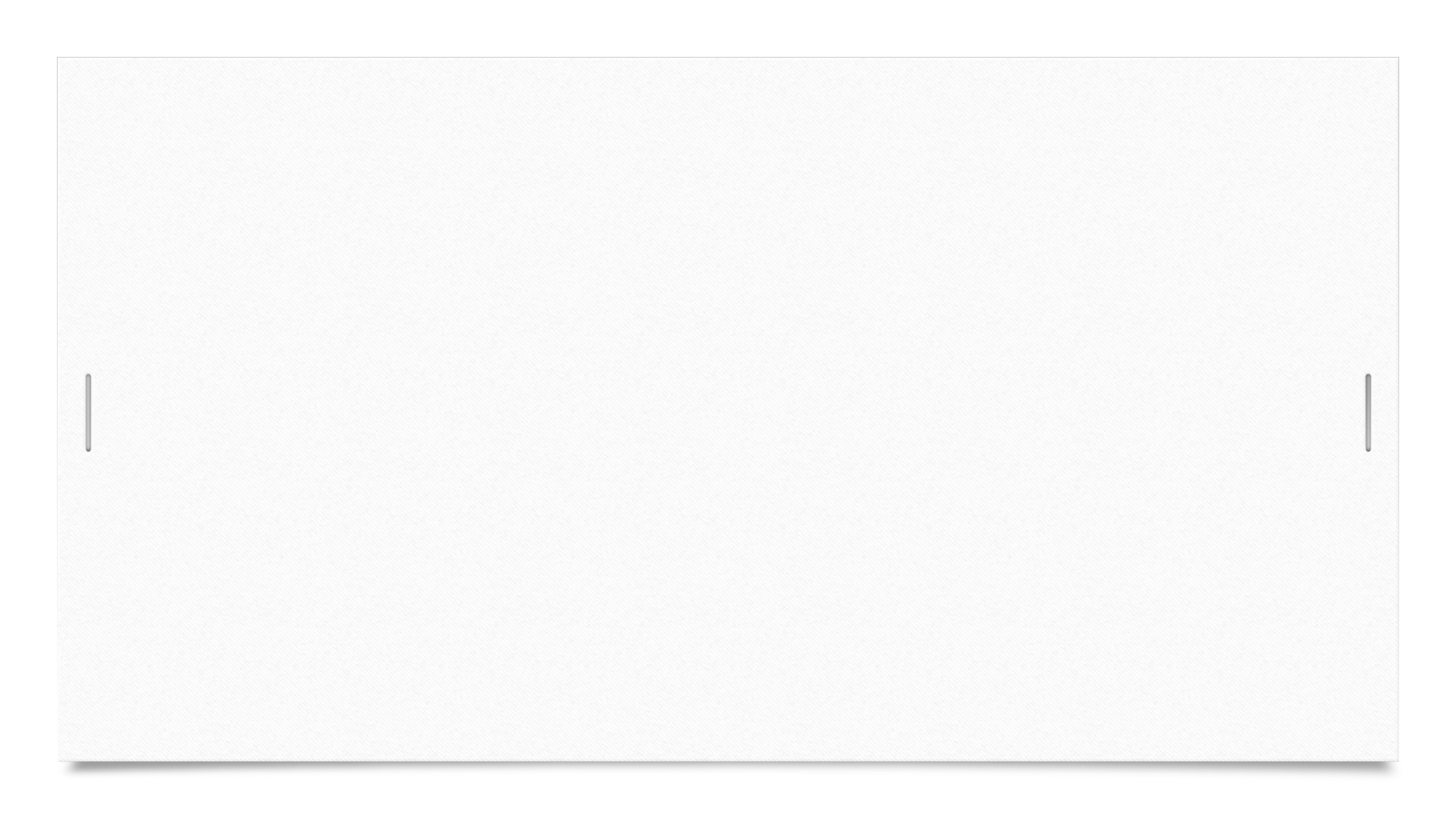 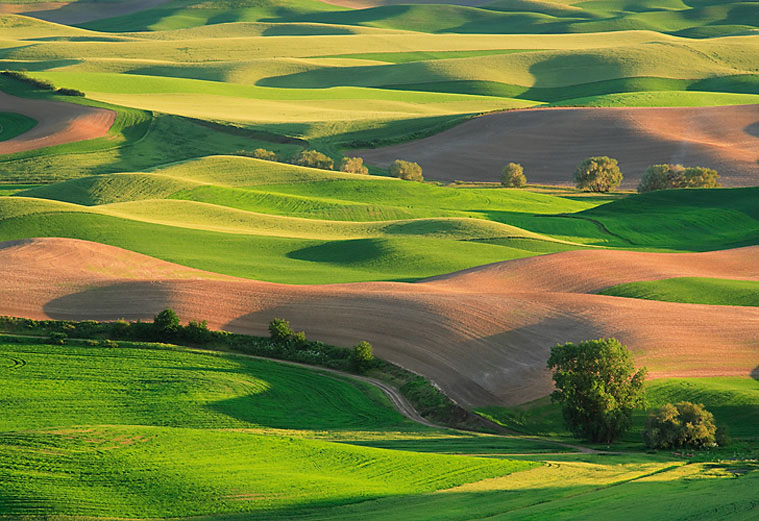 Lösslandschap
Hoogste bergen van Nederland
Hoog Nederland
Limburg
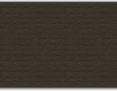 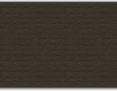 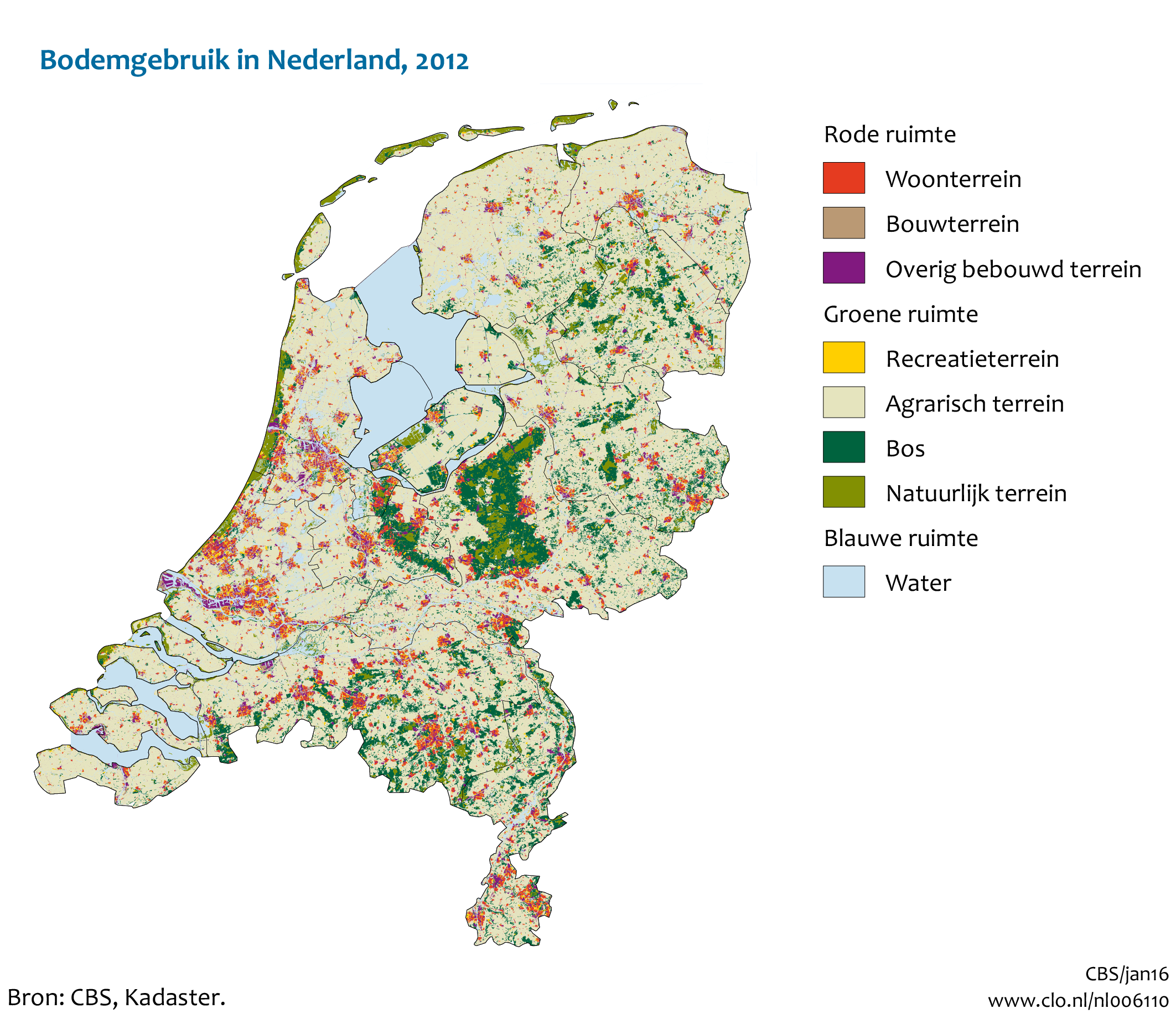 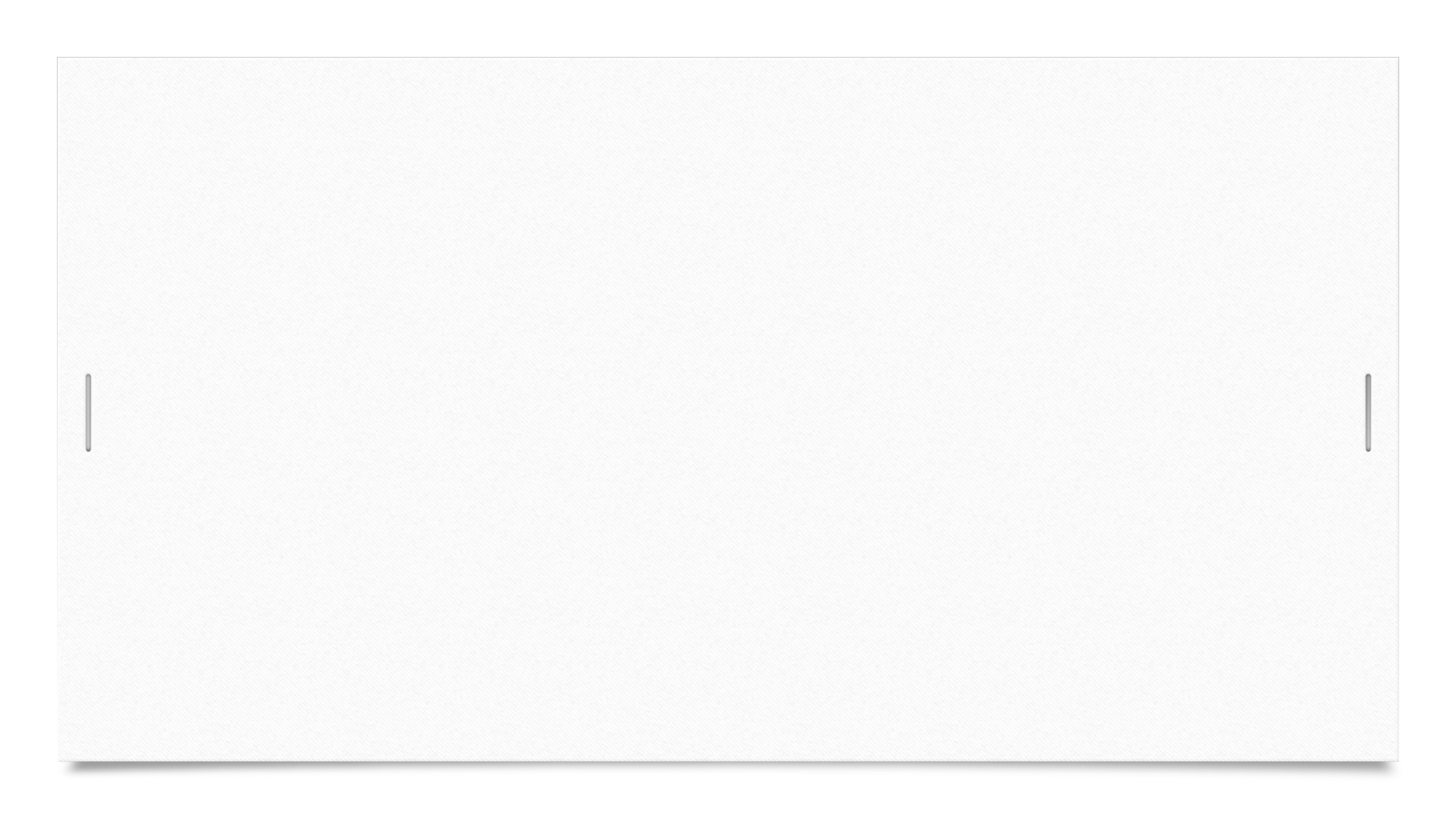 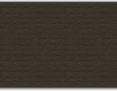 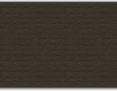 Wat verder te doen vandaag
Presenteren product
Afmaken opdrachten paragraaf 1.2Kader maken: 7, 12, 13 en 16Basis maken: 10, 13 en 14
Moeilijke begrippen cursus 1.1
Paragraaf 1
Watersnoodramp
Springtij
Deltawerken
Hoog-Nederland
Laag-Nederland
NAP
Zeeniveau 
Hoogtelijnen hoogtecijfers
Landschappen cursus 1.2
Duinlandschap
Zeekleilandschap
Laagveenlandschap
Hoogveenlandschap
Rivierkleilandschap
Zandlandschap
Lösslandschap
Terugblik op begrippen
Natuurlijke landschappen
Menselijke bouwstenen
Stuwwallen 
Veenlandschappen
Dammen
Dijken
Deltawerken
Coachgroep
Bjorn Castelein, Niels v/d Meulen, Sanne Ynema, Jelmer Postma, Cas Houwerzijl, Nando Hirsch, Wieger Krist en Aïcha Mampuya.

Vanmiddag 14:30 in lokaal????
Doelen van de les
Herhalen van de hoofdstukken/begrippen.
Herhalen 2.4 
Overige vragen van cursus 2.4 afmaken. ''Nederland is net een badkuip''
https://www.youtube.com/watch?v=_N1Q3h07ewU
Afmaken en voorbereiden
Vul je formulier zo volledig mogelijk in-Welke landschappen?-Waar komen ze voor?-Hoe zijn ze ontstaan?-Wat is er zo speciaal aan het landschap? Kenmerken? Waarin verschillen ze?
Voorbereiden alle blauwe vragen
Wat moet je kennen en kunnen
Alle begrippen
Alle blauwe stukjes tekst
Alle vragen in het blauw
Powerpoint
Wat gaan we vandaag doen?
Bespreken begrippen paragraaf 1
Bespreken formulier van landschappen (paragraaf  2 en 3)
Bespreken begrippen paragraaf 4
Sporenboekje
Basis
Kader
Doornemen moeilijke vragen